校内研修
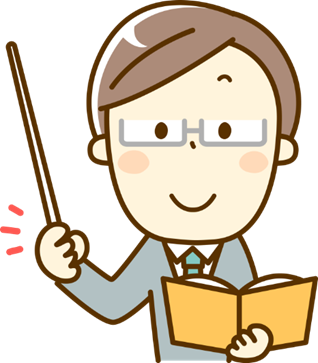 通級による指導の理解と連携
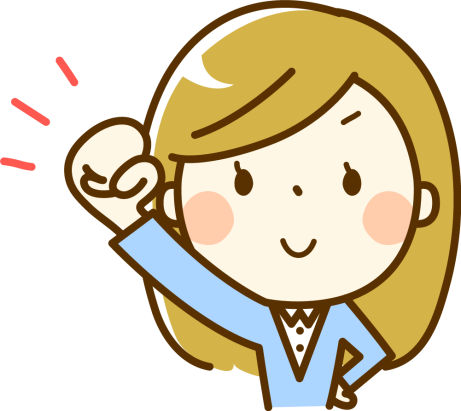 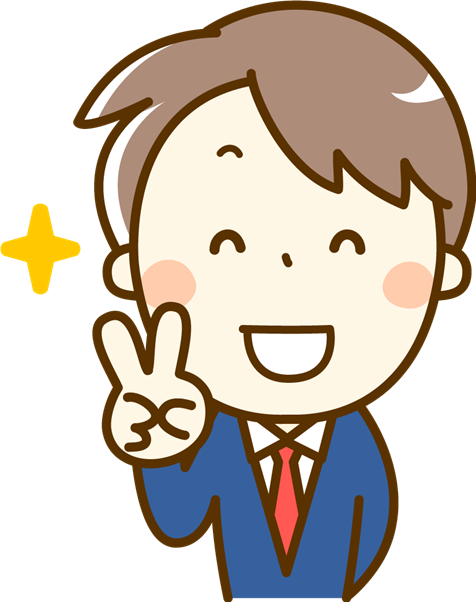 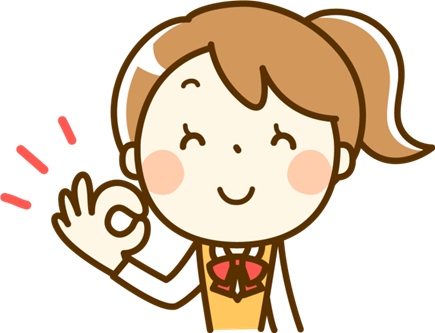 令和元年度　専門研究　特別支援教育研究グループ
1
[Speaker Notes: 研修を始める前に資料の確認をします。　
　
　本日の研修の資料は，
「研修スライド資料」と「教職員向けリーフレット」
になります。ご確認ください。


　【確認が終わったら】


　それでは始めます。


クリック▼]
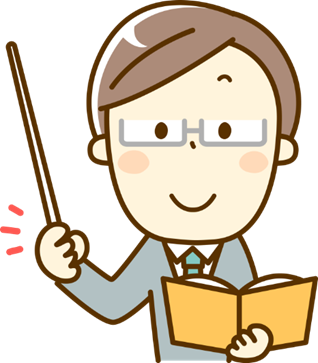 １．通級による指導に
　　　　　　ついての基礎知識
2
[Speaker Notes: はじめに，通級による指導についての基礎知識についてお話します。


クリック▼]
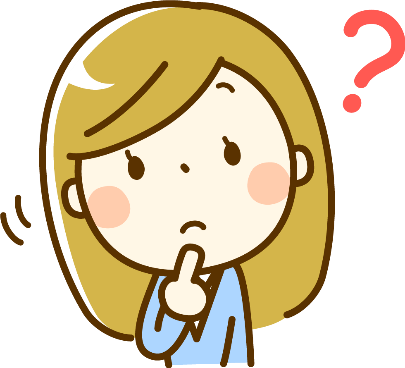 Ｑ.１
「通級による指導とは，
　　　　　どのような指導ですか？」
3
[Speaker Notes: 通級による指導とはどのような指導なのでしょうか？


【少し間をあけて】


クリック▼]
通級による指導
通常の学級
通級指導教室
授業ユニバーサルデザインや合理的配慮による授業
障害に応じた特別の指導
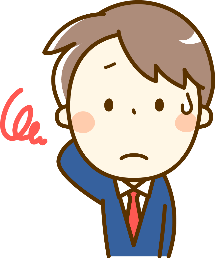 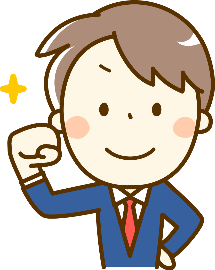 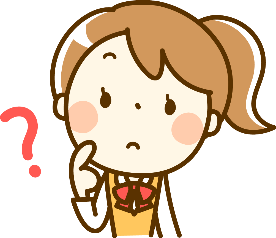 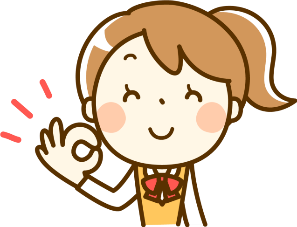 授業ユニバーサル　　　　　すべての子どものために　
　　　　　　　　 デザイン　　　　工夫・配慮された授業
：
障害のある子どもにとって生活しや　　　　　
　　　　　　　　　　　　　　　すく，学びやすくなるような配慮
合理的配慮 　：
4
[Speaker Notes: 通級による指導とは，大部分の授業を通常の学級で受けながら，一部，障害に応じた特別の指導を，通級指導教室といった特別な場で受ける指導形態のことです。
クリック▼
　例えば，通常の学級において，障害のある子どもと障害のない子どもが一緒に授業を受けています。
クリック▼
　中には，授業ユニバーサルデザインが施された授業を受けたり，合理的配慮を受けたりしながら学習に取り組むものの，特別の指導を必要とする生徒がいます。
クリック▼
　そのような生徒が，一部の授業について通常の学級ではなく，通級指導教室において障害に応じた特別の指導を受けるのが通級による指導です。
クリック▼

【ポイント】
・通級による指導とは，大部分の授業を通常の学級で受けながら，一部，障害に応じた特別の指導を，通級指導教室といった特別な場で受ける指導形態のこと。
・授業ユニバーサルデザイン
・合理的配慮]
通級による指導
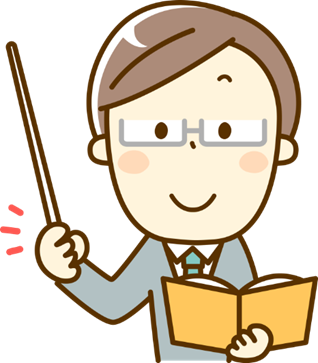 障害による学習上又は生活上の困難を改善・克服し，通常の学級における授業においてもその指導の効果が発揮されることを目指す。
5
[Speaker Notes: 通級による指導は，

個々の障害による，学習上又は生活上の困難を改善・克服し，通常の学級における授業においてもその指導の効果が発揮されることを目指しています。

　留意すべき点は，「障害そのものを改善・克服する」のではないということです。

クリック▼






【ポイント】
・通級による指導は，個々の障害による，学習上又は生活上の困難を改善・克服し，通常の学級における授業においてもその指導の効果が発揮されることを目指している。]
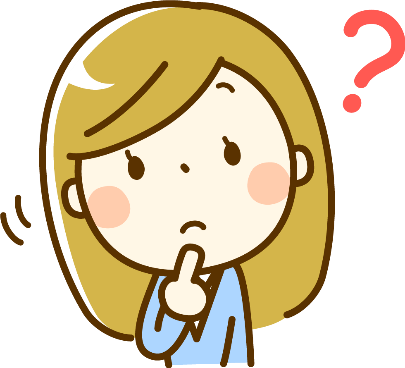 Ｑ.２
「通級による指導の指導内容は
　　　　　　　　　　　何ですか？」
6
[Speaker Notes: では，通級による指導では具体的にどのような指導を行うのでしょうか？


【少し間をあけて】


クリック▼]
指導内容
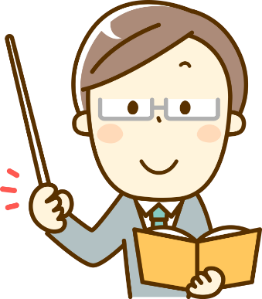 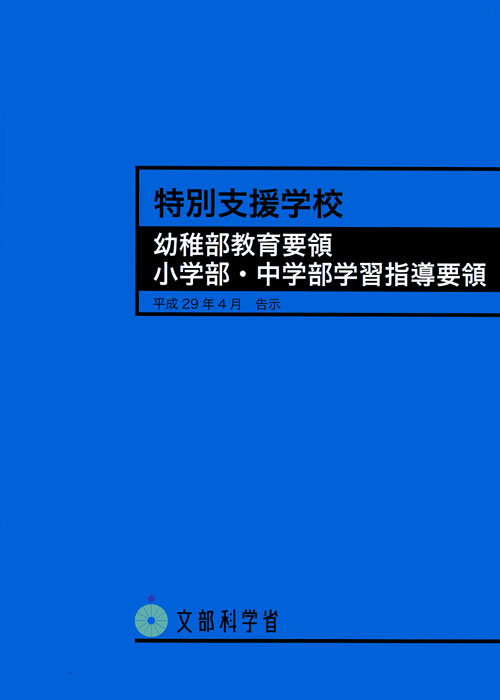 自立活動の内容の６区分
１.　健康の保持
　　２.　心理的な安定
　　３.　人間関係の形成　　 
　　４.　環境の把握
　　５.　身体の動き
　　６.　コミュニケーション
7
[Speaker Notes: 通級による指導は，特別支援学校の小学部・中学部の学習指導要領に示す，自立活動の内容を参考にして行います。

自立活動は，特別支援学校の教育課程において特別に設けられた指導領域で，自立活動の内容はご覧のような６つの区分に整理されています。

クリック▼








【ポイント】
・通級による指導は，特別支援学校の小学部・中学部の学習指導要領に示す，自立活動の内容を参考にして行う。
・自立活動の内容の６区分]
具体的な指導例
板書をうまく
写せない…
友達とうまくいかない…
私は悪く
ないのに！
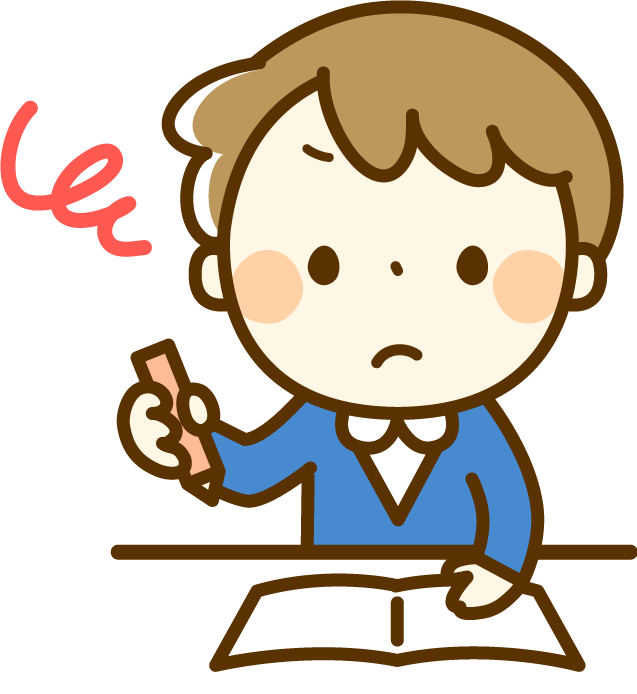 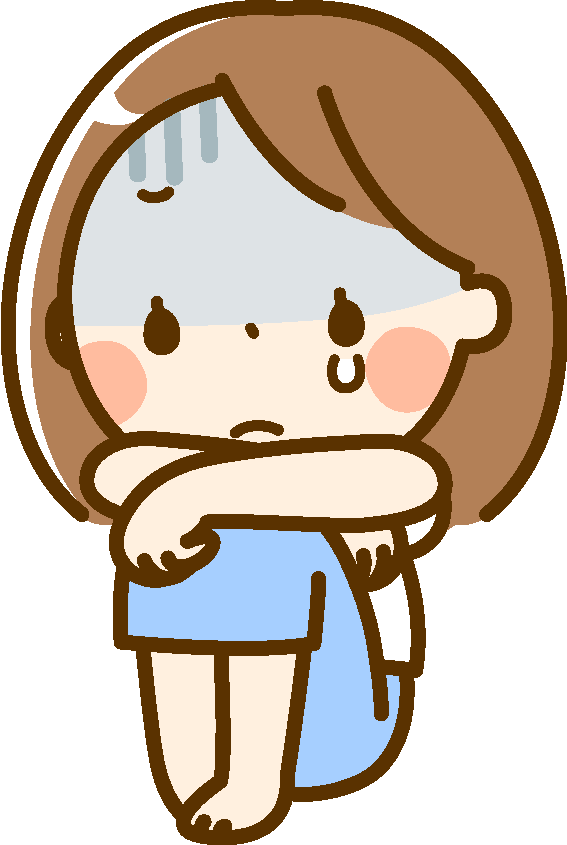 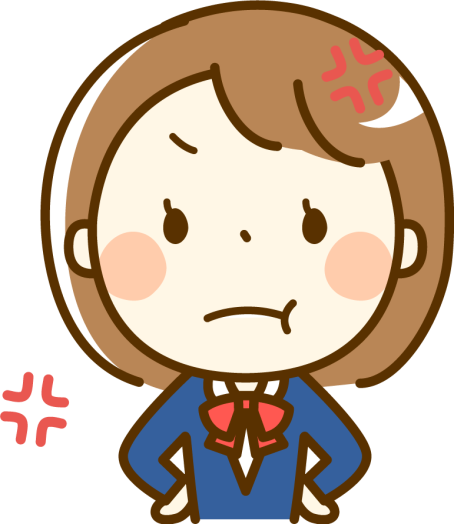 8
[Speaker Notes: 具体的には，
クリック▼

　他者と良好な関係を構築するのに困難がある児童生徒に対して，
コミュニケーションスキルを高める指導を行う。
クリック▼

　カッとなって他者とトラブルになることが多い児童生徒に対して，　自己の感情や欲求をコントロールする方法を身に付けるための　　指導を行う。
クリック▼

　文字を正確に書き取ることが苦手な児童生徒に対して，様々な　　方法の中から自分に適した学習方法を模索し，身に付けるための指導を行う。
などといった，児童生徒の障害に応じた特別の指導になります。

クリック▼]
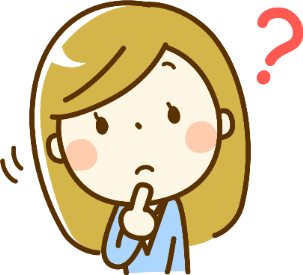 Ｑ.３
「通級による指導では，別室で学習の  遅れを取り戻させるために教科の補充を行ってもよいのですか？」
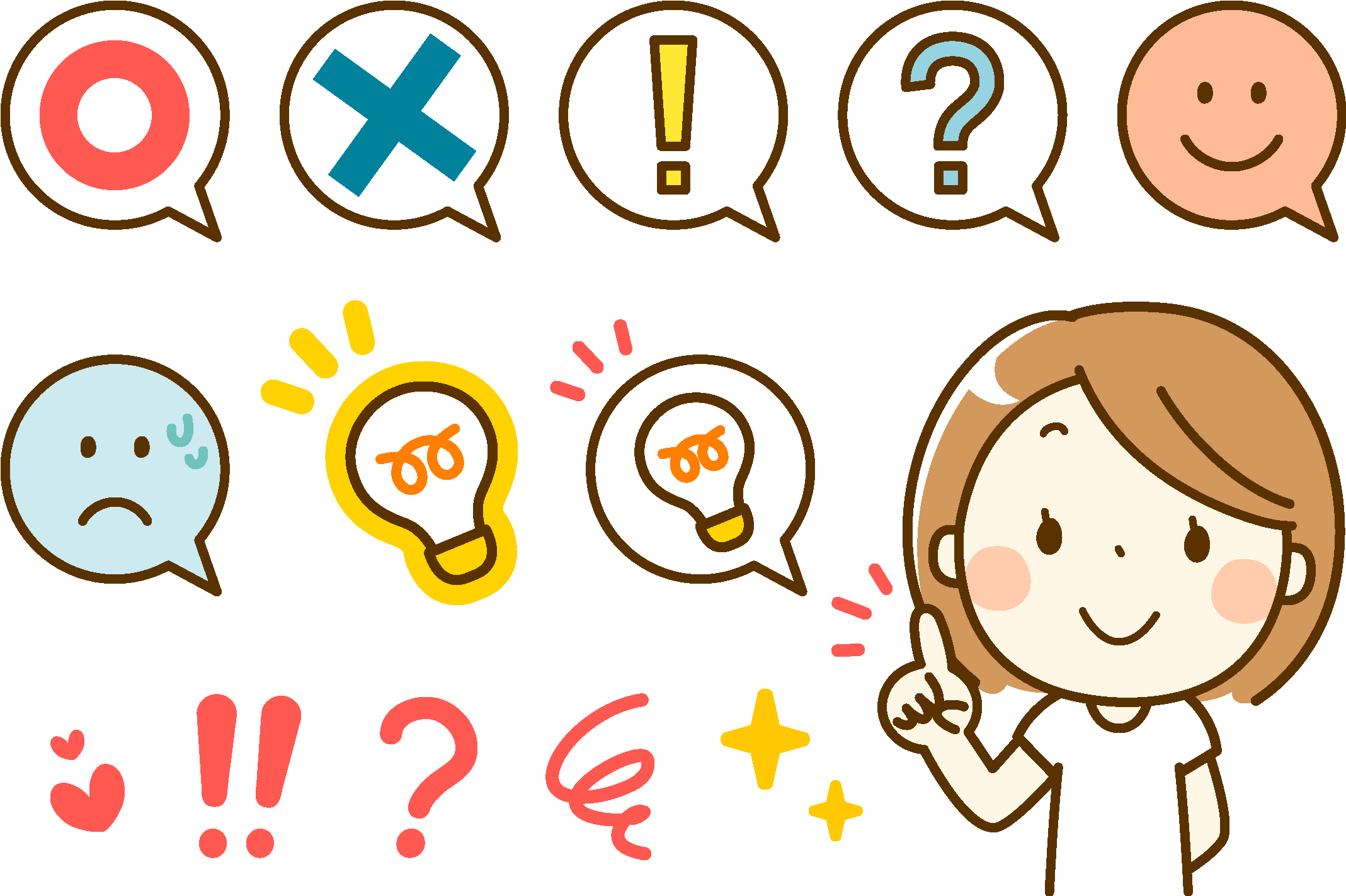 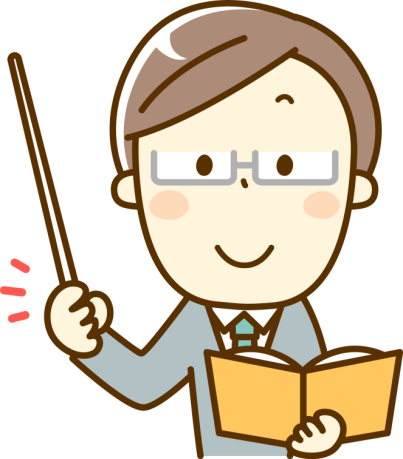 9
[Speaker Notes: さて，通級による指導では，別室で学習の遅れを取り戻させるために教科の補充を行ってもよいのでしょうか。

クリック▼


答えはNOです。


クリック▼]
各教科の内容の取扱い
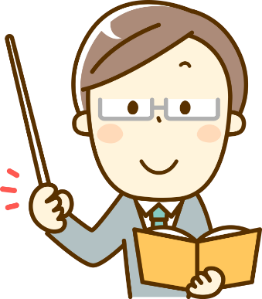 従前の学習指導要領
「各教科の内容を補充するための特別の指導を含むものとする。」
新学習指導要領（平成２９年改訂）
「各教科の内容を取り扱いながら行うことが　　　できる。」
10
[Speaker Notes: 従前の学習指導要領には，「特に必要があるときは，障害の状態に応じて各教科の内容を補充するための特別の指導を含むものとする。」と記載されていましたが，
障害による学習上又は生活上の困難とは直接関係のない，単なる各教科の補充指導が行えるとの誤解を招いていたため，

クリック▼

　平成２９年改訂の新学習指導要領で，「障害の状態に応じて
各教科の内容を取り扱いながら行うことができる。」
と，改正されました。

クリック▼



【ポイント】
・通級による指導は，各教科の補充指導を行うのではない。
・各教科の内容を取り扱いながら行うことができる。]
各教科の内容を取り扱いながら　
　　　　　　　行う指導の具体例
意図を読み取ることに困難を抱える児童生徒に対し，文学的な文章の中で登場人物の考えや気持ちを読み取る指導を行うため，国語の教科を取り扱う。
推論が苦手な児童生徒に対し，図形の特徴や操作の手順を言語化，視覚化して指導するため，数学の教科を取り扱う。
単なる各教科の遅れを補充する
　　ための指導とはならないように
11
[Speaker Notes: 「各教科の内容を取り扱いながら」とは，例えば，
　意図を読み取ることに困難を抱える児童生徒に対し，文学的な文章の中で登場人物の考えや気持ちを読み取る指導を行うため，国語の教科を取り扱う。

　推論が苦手な児童生徒に対し，図形の特徴や操作の手順を言語化，視覚化して指導するため，数学の教科を取り扱う。

といった指導になります。
クリック▼

通級による指導を行う場合，単なる各教科の遅れを補充する
ための指導とはならないように，留意しなければなりません。
クリック▼


【ポイント】
・各教科の内容を取り扱いながら指導を行う場合，単なる各教科の遅れを補充するための指導とはならないようにする。]
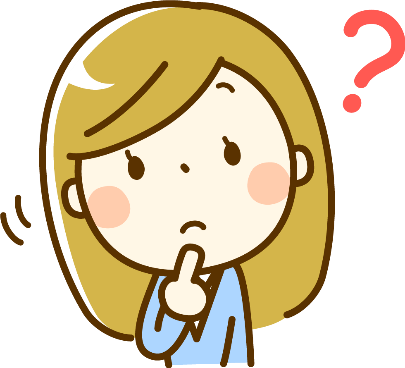 Ｑ.４
「通級による指導は，どのような児童　　
　　　生徒が対象になるのですか？」
12
[Speaker Notes: 続いて，通級による指導は，どのような児童生徒が対象になるのでしょうか。

クリック▼]
対象となる児童生徒
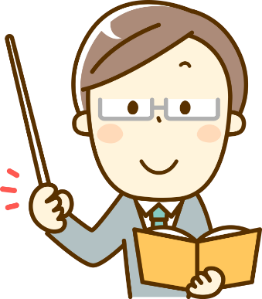 言語障害者　　 自閉症者 　　情緒障害者
　弱視者　　　 　難聴者　　 　学習障害者
　注意欠陥多動性障害者　　　　肢体不自由者　　　
　病弱者及び身体虚弱者

※知的障害の児童生徒は指導の対象に含まれない
13
[Speaker Notes: 通級による指導の対象は，このような障害のある児童生徒で，　　通常の学級での学習におおむね参加でき，一部特別な指導を必要とする程度のものとされています。
　
宮城県では，言語障害と，LD，ADHD等の通級指導教室が設置されています。

クリック▼

　なお，知的障害の児童生徒は，障害の特性や発達状態に応じた　特別の教育課程や指導法により，比較的多くの時間，特別支援学級において指導することが効果的であることから，対象となっていません。

クリック▼

【ポイント】
・対象となる児童生徒はスライドのような児童生徒で，通常の学級での学習におおむね参加でき，一部特別な指導を必要とする程度のもの。知的障害の児童生徒は指導の対象に含まれない。]
入級の判断
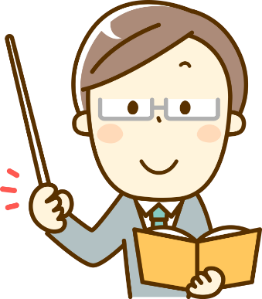 ・医学的な診断の有無のみにとらわれない
・生徒自身や保護者の意向も確認
総合的に判断する
14
[Speaker Notes: 入級の判断については，医学的な診断の有無のみにとらわれることがないよう留意し，生徒自身や保護者の意向も確認しながら，総合的に判断する必要があります。

クリック▼











【ポイント】
・入級の判断については，医学的な診断の有無のみにとらわれず，生徒自身や保護者の意向も確認し，総合的に判断する。]
Ｑ.５
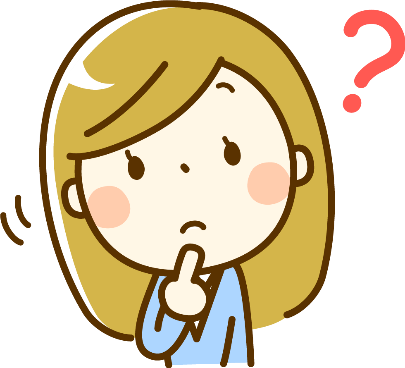 「通級による指導は，週に何回
　　　行うことができるのですか？」
15
[Speaker Notes: 次に，通級による指導は，週に何回行うことができるのでしょうか。


【少し間をあけて】


クリック▼]
授業時数
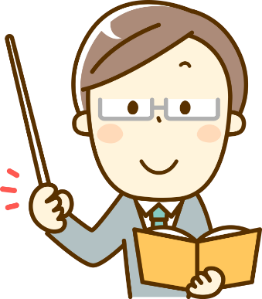 小・中学校
年間，３５単位時間から２８０単位時間までを標準
（週当たり，１単位時間から８単位時間程度まで）

※LD及びADHDの児童生徒は，年間１０単位時間　
　　（月当たり１単位時間）が下限
高等学校
年間，７単位を超えない範囲
16
[Speaker Notes: 通級による指導を受ける回数は生徒一人一人違いますが，

　小・中学校では，年間，３５単位時間から２８０単位時間までが　　標準です。これは，週当たり１単位時間から８単位時間程度になります。

　ただし，LD及びADHDの児童生徒については，月１単位時間程度でも指導上の効果が期待できる場合があることから，年間１０単位時間が下限となっています。

　また，高等学校においては，年間７単位を超えない範囲となります。

クリック▼



【ポイント】
・通級による指導の授業時数は，小・中学校では週当たり１単位時間から８単位時間程度。]
特別の教育課程の編成
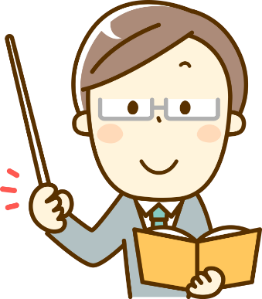 ・加える場合
障害に応じた特別の指導
在籍校の教育課程
放課後，長期休業中に行う
・一部に替える場合
在籍校の教育課程
授業を
抜けた分の配慮
障害に応じた特別の指導
教科の授業を抜けて行う
17
[Speaker Notes: また，通級による指導を行う場合，特別の教育課程の編成方法は，大きく分けて２つあります。
クリック▼
　１つ目は，特別の指導を教育課程に加える場合です。 具体的には，　放課後や長期休業中に指導を受けます。この場合の留意点として，放課後の部活動への参加についての配慮が必要です。
クリック▼
　２つ目は，教育課程の一部に替える場合です。具体的には，教科の授業を抜けて別室で指導を受けます。この場合の留意点として，生徒が同じ時間に授業を抜けることによって，教科の学習に遅れが生じないように配慮することや，小テストや単元の導入の際には別な日に設定するなど，臨機応変に対処することが必要になります。
クリック▼
　また，出られなかった授業の板書を写真に撮って印刷して渡したり，板書を写したノートのコピーを渡したりし，できる限り学習に支障がないようにします。
クリック▼

【ポイント】
・通級による指導は，放課後や長期休業中に指導を受ける場合と，教科の授業を抜けて指導を受ける場合とがある。]
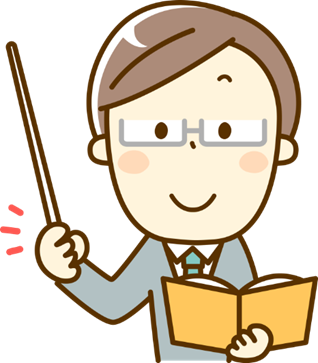 ２．通級による指導に
　　　　　　　　関わる校内連携
18
[Speaker Notes: ここからは，中学校での通級による指導に関わる校内連携についてお話します。



クリック▼]
校内体制
校長
教頭
養護教諭
部活動顧問
教務主任
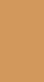 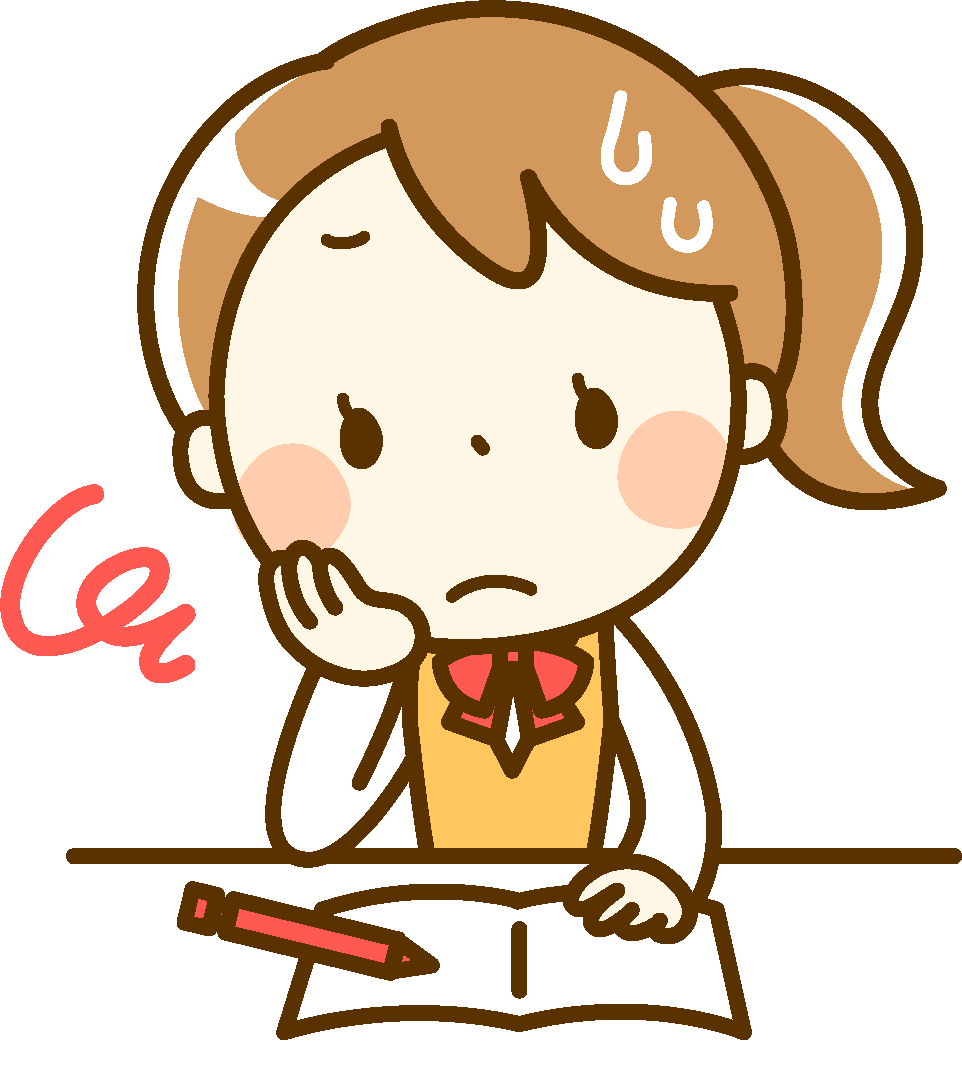 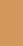 特別支援教育　　　　コーディネーター
通級指導担当教員
学年主任
各教科担任
学級担任
19
[Speaker Notes: 通級指導担当教員が中心となって「通級による指導」を行いますが，校長先生や教頭先生をはじめ，全ての先生方が通級による指導に関わることにより，困難を抱える生徒に対して効果的な指導を行うことができます。

　通級による指導を行う際，入級前から指導後までに，先生方にどのような役割があるか，確認してみましょう。

クリック▼





【ポイント】
・全ての先生方が通級による指導に関わることにより，効果的な指導を行うことができる。
・入級前から指導後までの先生方の役割を確認してみましょう。]
入級のきっかけ
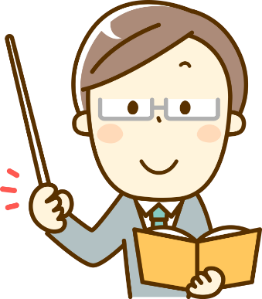 養護教諭
・保健室への来室回数や症状など，
　ちょっとした変化への気付き
学級担任
各教科担任
・授業や学校生活全般でのつまずき
通級指導担当教員
特別支援教育コーディネーター
・小学校との連携
20
[Speaker Notes: まず，入級に関わる場面です。

　通級指導教室に入級するきっかけとして，生徒や保護者の希望だけでなく，

　例えば養護教諭が，生徒のちょっとした変化に気付いて悩みを聞き，特別の指導が必要ではないかと学年の先生に相談した。

　各教科担任や学級担任が，学習や生活における生徒のつまずきを他の先生に相談した。

　入学前から小学校と連携を図り，スムーズに引き継ぎを行った。

などが考えられ，先生方の気付きや声掛け，情報交換が通級による指導につながることがあります。

クリック▼

【ポイント】
・生徒や保護者の希望だけでなく，先生方の気付きや声掛け，情報交換が通級による指導につながることがある。]
生徒・保護者との教育相談
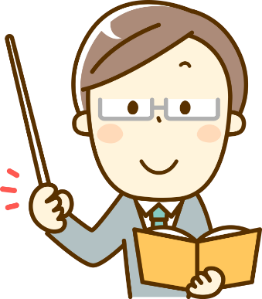 学級担任
学年主任
・生徒や保護者の気持ちをくみ取りながら相談
・安心して相談できる環境や雰囲気づくり
特別支援教育コーディネーター
通級指導担当教員
養護教諭
・必要に応じてサポート
21
[Speaker Notes: 入級に向けての生徒や保護者との教育相談では，学級担任だけでなく学年主任が加わるなど複数で対応し，通級による指導について丁寧に説明する必要があります。
　その際，子供を通級指導教室に通わせることに戸惑いや不安を感じる保護者もいます。そのような気持ちを十分にくみ取り，保護者が安心して相談できる雰囲気を作ることが大切です。


　また，学校側から通級による指導を勧める場合は，特別支援教育コーディネーター，通級指導担当教員，養護教諭等が中心となって保護者と教育相談を行い，通級による指導の効果について丁寧に説明を行うようにします。

クリック▼



【ポイント】
・入級に向けての生徒や保護者との教育相談では，学級担任だけでなく学年主任が加わるなど複数で対応し，丁寧な説明が必要である。]
校内支援委員会での検討
校長・教頭
学年主任
教務主任
学級担任
通級指導担当教員
特別支援教育コーディネーター
養護教諭
・指導内容や時数等について協議
・生徒に寄り添った学校の対応や，支援の
　在り方について検討
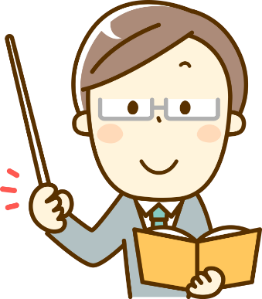 ・必要に応じてケース会議の実施
22
[Speaker Notes: 校内支援委員会には，スライドのような先生方が参加し，

指導内容や時数等の，特別な教育課程の編成について協議したり，

生徒に寄り添った学校の対応や支援の在り方について検討したりします。


クリック▼








【ポイント】
・校内支援委員会では，生徒に寄り添った学校の対応や支援の在り方について検討する。]
情報収集
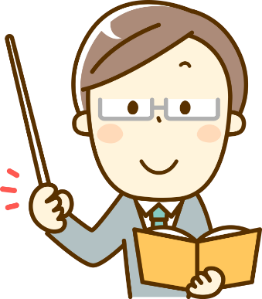 学級担任
部活動顧問
各教科担任
・学校生活の様々な場面における，生徒に
　ついての情報提供
養護教諭
・個別に話を聞ける状況を活用し，生徒の
　相談役に
23
[Speaker Notes: 通級による指導を行うに当たって，個別の指導計画を作成する必要があり，生徒についての情報収集を行います。

学級担任には，学級での様子や友達との関わりについて
各教科担任には，授業中の学習への取組やつまずきについて。
部活動顧問には，部活動中の気になる行動や他の生徒との
コミュニケーション等について。

などの情報を提供してもらいます。

また養護教諭は，個別に話を聞ける状況を活用し，生徒の相談役として活躍します。

クリック▼


【ポイント】
・個別の指導計画作成の際は，多くの先生からの情報提供が必要。]
個別の教育支援計画，個別の指導計画の作成
特別支援教育コーディネーター
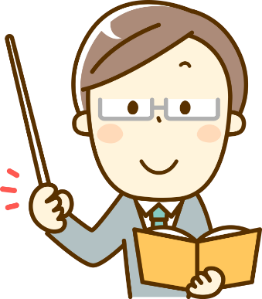 学級担任
通級指導担当教員
・複数の教員で作成
・生徒や保護者の意向を可能な限り尊重
・作成した計画は，校長や教頭が確認
・生徒や保護者の承諾
24
[Speaker Notes: 個別の教育支援計画や，個別の指導計画の作成に当たっては，

先生方から収集した情報や小学校からの引き継ぎ事項を基に，
複数の教員で作成します。その際，生徒や保護者の意向を可能な限り尊重するようにします。

作成した個別の指導計画については，校長先生や教頭先生が確認の上，生徒や保護者の承諾をもらいます。


クリック▼






【ポイント】
・個別の教育支援計画や個別の指導計画は，複数の教員で作成する。
・その際，生徒や保護者の願いを可能な限り尊重する。]
通級による指導後
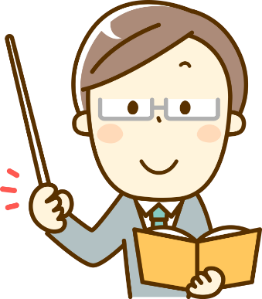 通級指導担当教員
・指導内容の記録と共通理解
・定期的に，保護者に指導内容の連絡
・通級による指導の効果が，通常の学級で
　の学習や生活に生かされているかの情報
　交換
25
[Speaker Notes: 通級による指導後は，

　指導内容を記録したシートを各教科担任や学級担任に回覧するなどし，共通理解を図ります。

　また，定期的に保護者に対しても指導内容を紙面で伝えるようにします。

　さらに，職員会議や学年部会等で，通級による指導の効果が通常の学級での学習や生活に生かされているかの情報交換を行い，今後の指導に生かします。


クリック▼



【ポイント】
・通級による指導後は，指導内容や指導が生かされているかについて先生方との共通理解が必要。]
学期末，学年末
特別支援教育コーディネーター
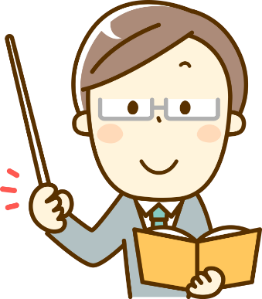 学級担任
通級指導担当教員
・指導の評価や次学期の指導内容について
　検討
・指導要録の記載内容の検討
 （指導内容，指導時間）
26
[Speaker Notes: 学期末には，

指導目標や指導内容について評価・改善を行い，次学期の指導内容について検討します。学年末には，指導要録の記載内容の検討を行い，担任が記載します。


クリック▼









【ポイント】
・学期末，学年末には，指導目標や指導内容について評価・改善を行い，次学期の指導内容について検討する。
・指導内容等を指導要録に記載する必要がある。]
校内連携のまとめ
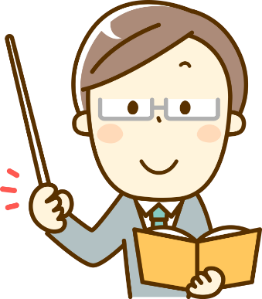 通級による指導を充実させるため，　
 全教職員で連携して指導に当たる　 
 ことが大切
27
[Speaker Notes: この他にも，先生方に協力していただく場面がたくさんありますが，

大切なことは，通級による指導を充実させるために，一人一人が役割を果たし，全教職員で連携して指導に当たることです。


クリック▼









【ポイント】
・通級による指導を充実させるために，一人一人が役割を果たし，全教職員で連携して指導に当たる。]
通級による指導を行うことで
・心理的に安定して学校生活が送れるように　　
　なった。
・周囲の友達とのトラブルが減り，良好な人間
　関係を構築できるようになった。
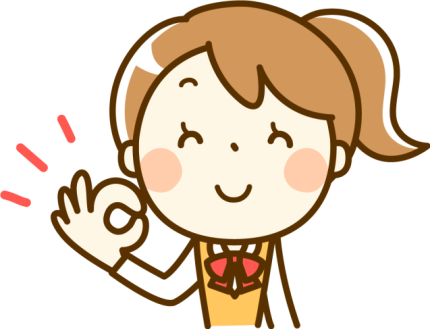 ・学習意欲や登校意欲が増した。
・できない部分ばかり見られていた児童生徒が
　できることを認められ，自信を持って生活でき　
　るようになるなど，自己肯定感が高まった。
28
[Speaker Notes: 最後に，実際に通級による指導を受けた生徒の変容を紹介します。

　通級による指導を行うことにより，生徒の緊張が和らいだことでパニックになることが減り，落ち着いて学校生活が送れるようになった。

　周囲の生徒と良好な人間関係を構築できるようになり，「ありがとう」や「ごめんなさい」が言えるようになった。

　自分の得意なこと，苦手なこと，その対応策を知ることができ，
学習への意欲が高まり，学校に行きたいと思うようになった。

　先生や周りの友達に，できない部分ばかり見られていた生徒ができることを認められ，自信を持って生活できるようになるなど，自己肯定感が高まった。

などです。通級による指導が，生徒にとってより良い指導となるよう，先生方で連携を図っていきましょう。

クリック▼]
振り返り
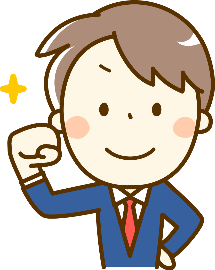 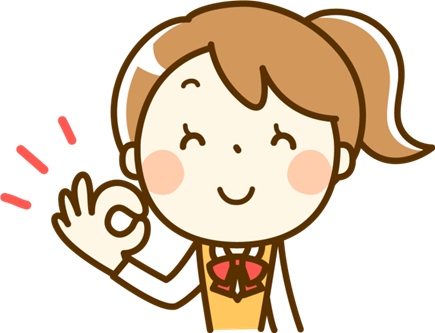 ①  学習上又は生活上の困難を，改善・克服する　
　  ことを目指す。
②  自立活動の内容を参考に具体的な目標や内容を定め，
　  指導を行う。
③  各教科の内容を取り扱いながら行うことができる。
④  特別の指導を教育課程に加える，又は
　  その一部に替えることができる。
⑤  週当たり１単位時間から８単位時間程度。
⑥  全教職員で連携して指導に当たることが大切。
29
[Speaker Notes: 本日の研修で出てきたキーワードを振り返りましょう。


【スライドを読み上げる】


クリック▼]
さらに詳しく知りたい方
宮城県総合教育センターHP
令和元年度
専門研究 成果物
平成30年度
専門研究 成果物
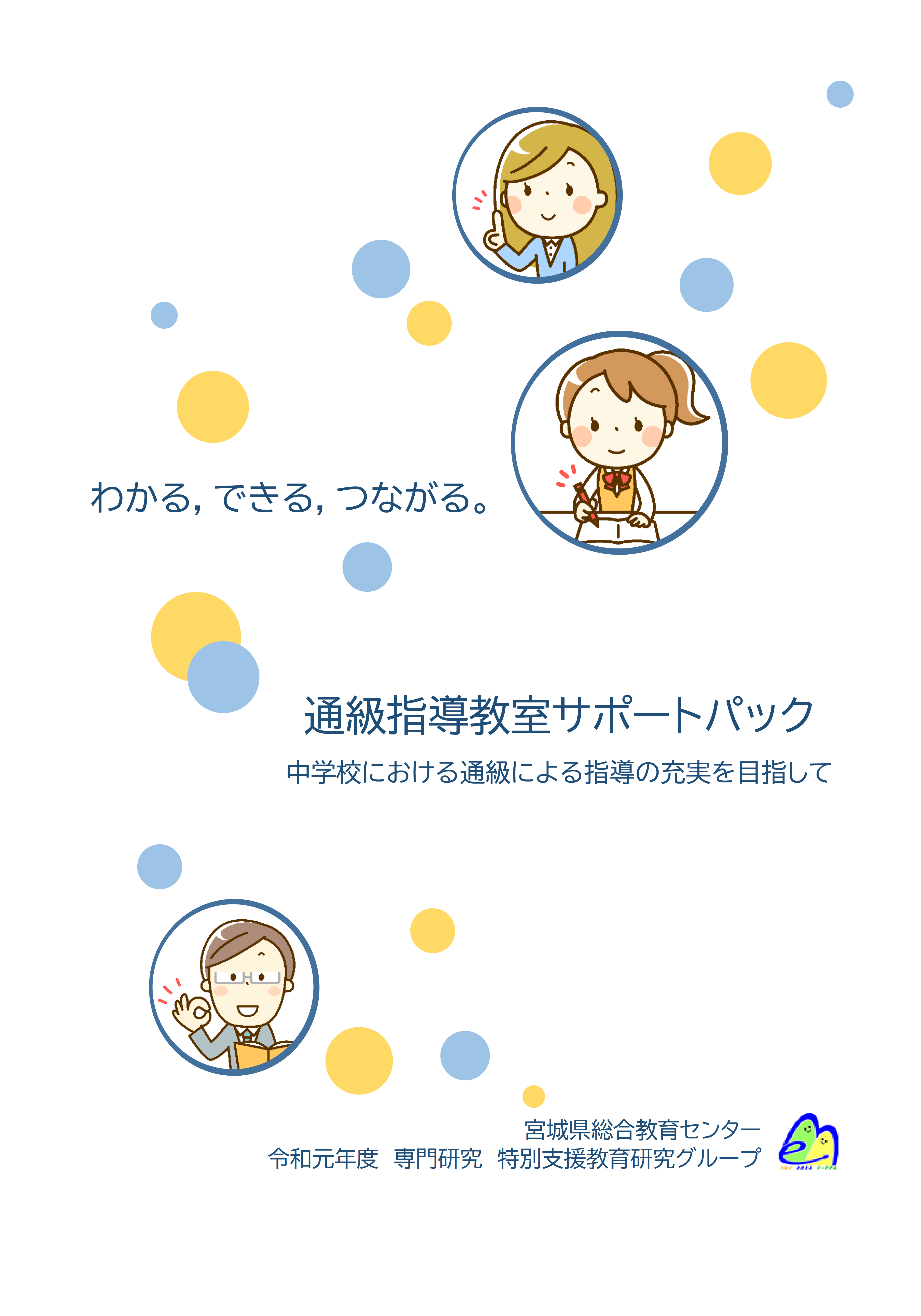 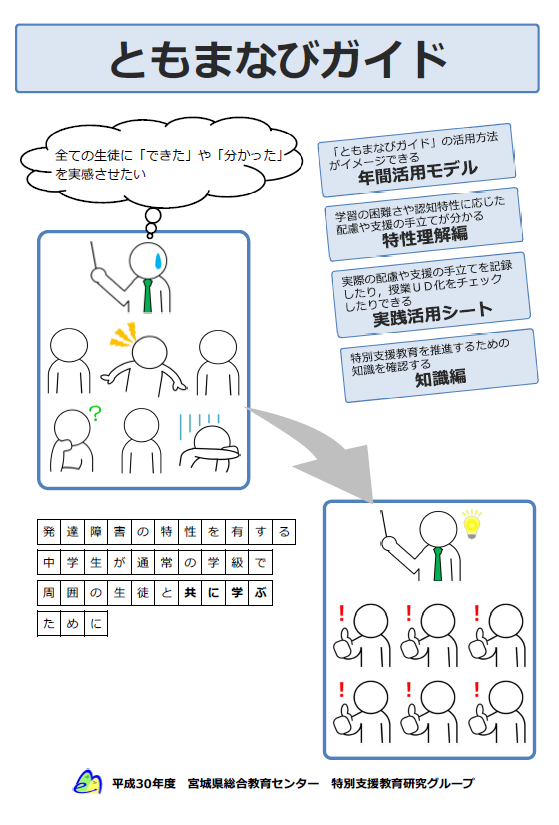 通級指導教室サポートパック
ともまなびガイド
検 索
検 索
30
[Speaker Notes: 通級による指導について，さらに詳しく知りたい方は，

宮城県総合教育センターのホームページに，
通級による指導についてまとめられた，「通級指導教室サポートパック」がありますのでご覧ください。

また，授業ユニバーサルデザインや合理的配慮についてまとめられた「ともまなびガイド」もありますので，ご覧ください。



以上で，通級による指導についての研修を終わります。]